UNIT III
UNIT COSTING
Meaning
Unit or Output costing is used in those  industries or organisations where standard  products are produced from a common  process and all the units produced are more  or less similar to each other.
This method is also known as “Single Costing  Method”.
Definition of Unit or Output Costing
“Unit Costing method is a Method of costing  applied to ascertain the cost per unit or  production where standard and identical  products are manufactured.
Walter W.Bigg.
Charachterstics of Unit Production
Production should be uniform or  Homogeneous
Identical products
The cost unit should be physical /natural
Per Unit cost should be determined ,for eg.Per  ton, per metre etc.
Objectives of Unit /Output Costing
To know the totsl cost of production
To classify cost under related categories such as prime cost, works cost etc.
To determine the effect of each element of cost
To compare cost during two or more periods
To determine proposed setting price to earn desired profit
To Determine tender price on the basis of Cost Data and  Fututre prospects.
Cost Sheet
Cost Sheet is a statement of cost showing the total cost of production and profit or loss from a particular product or service. 
A Cost Sheet shows the cost in a systematic manner and element wise. 
A typical format of the Cost Sheet is given -
Cost Sheet
Cost sheet is a statement which is used to  determine the total cost of goods produced in  a specific Period and in which total cost,per  unit cost and cost incurred at various stages  from manufacturing a products to the stage of  making it saleable are shown.
Definition of Cost sheet
“Cost Sheets are prepared for the use of  management and consequently they must  include all the essential details which may  assist the manager in judging the efficiency of  Production.”
Facts about Cost sheet
Total Quantity of production
Total cost of total quantity produced
Per unit cost of total quantity produced
Various components of cost at various stages of  Production i.e. Prime cost,factory cost
Direct and Indirect cost of production
Comparative cost of two products and its analysis
Proportion of each individual cost to total cost  expressed in percentage.
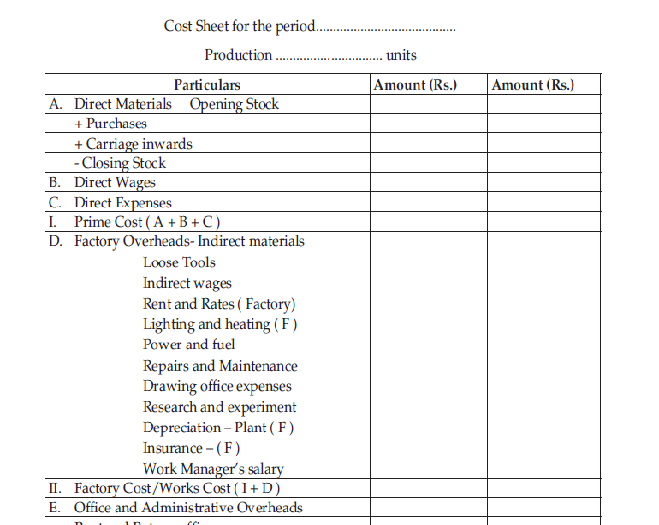 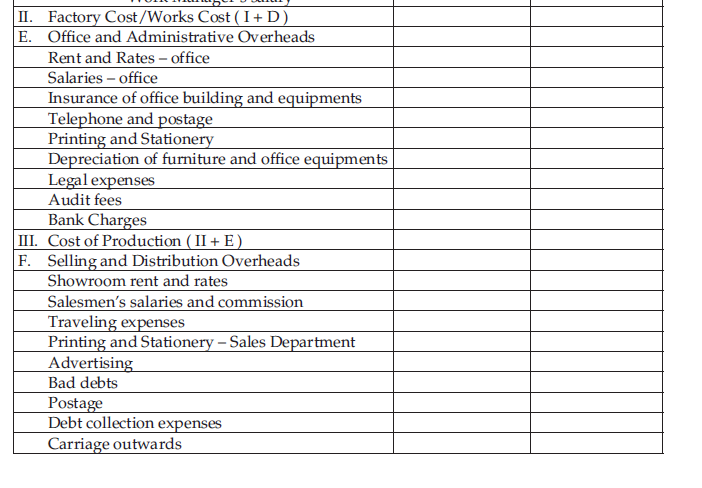 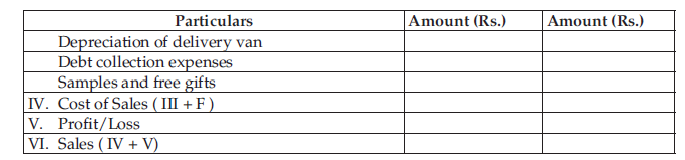 2.)Cost Sheet with Profit
Cont…
Cost Sheet with Profit
cont…
Cost Sheet with Profit
cont…
DIRECT MATERIAL
                 +
    DIRECT LABOUR
                  +
    DIRECT EXPENSES
                   =
     PRIME COST
Prime cost + Factory Overheads*
                            = 
     	 FACTORY COST
* Factory Overheads
    includes factory rent, oil & water, electric  power, depreciation, etc.
Factory Cost + Administrative overheads*
                          =
 		COST OF PRODUCTION
*Administrative overheads
    includes office rent, depreciation for office, manager salary, stationery, etc.
Cost of Production + Selling Overheads*
			                =
                           COST OF SALES
*Selling Overheads
    includes salesman salary, advertising, free samples, delivery charges, etc.
Cost of Sales  +  Profit Margin
                          =
  			   SALES
Sales = Direct Materials + Direct Labour + Direct      
              Expense + Factory overheads +    		    Administrative overheads+ selling 		    overheads + profit margin